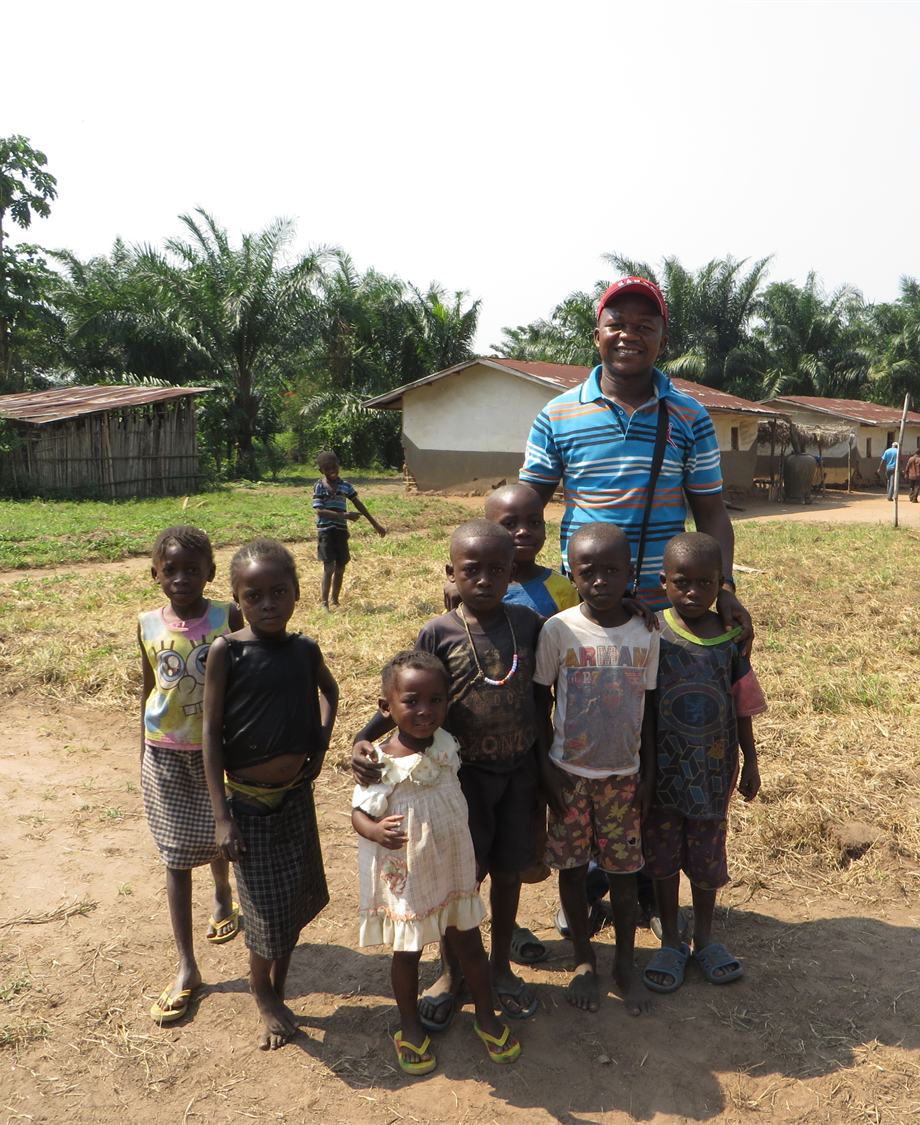 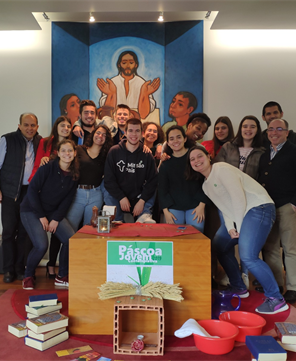 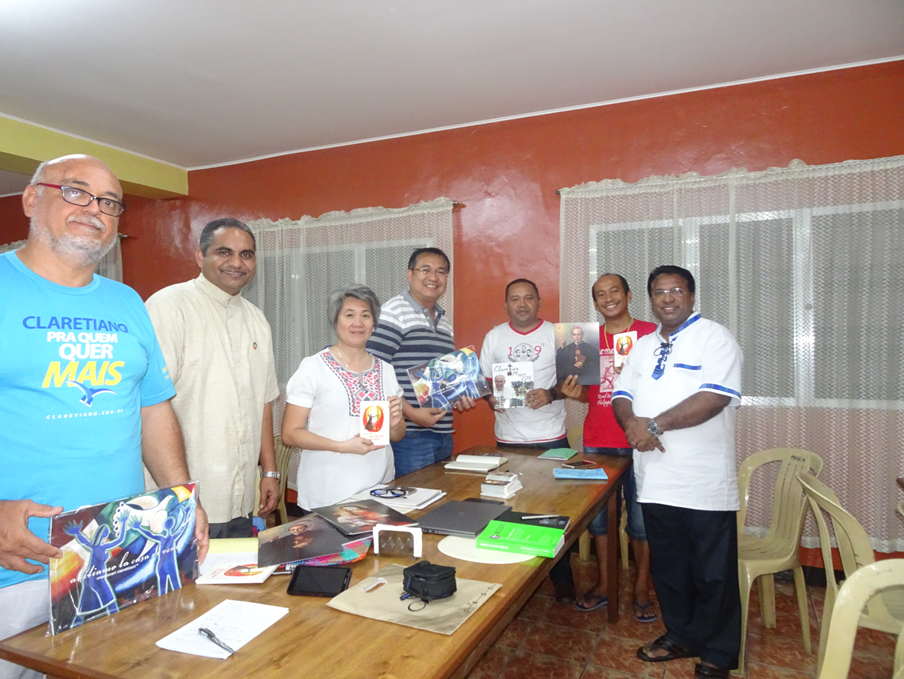 FOUR Knowledge areas of general Mission procure
Session 1.    FUNCTION OF General Mission Procure
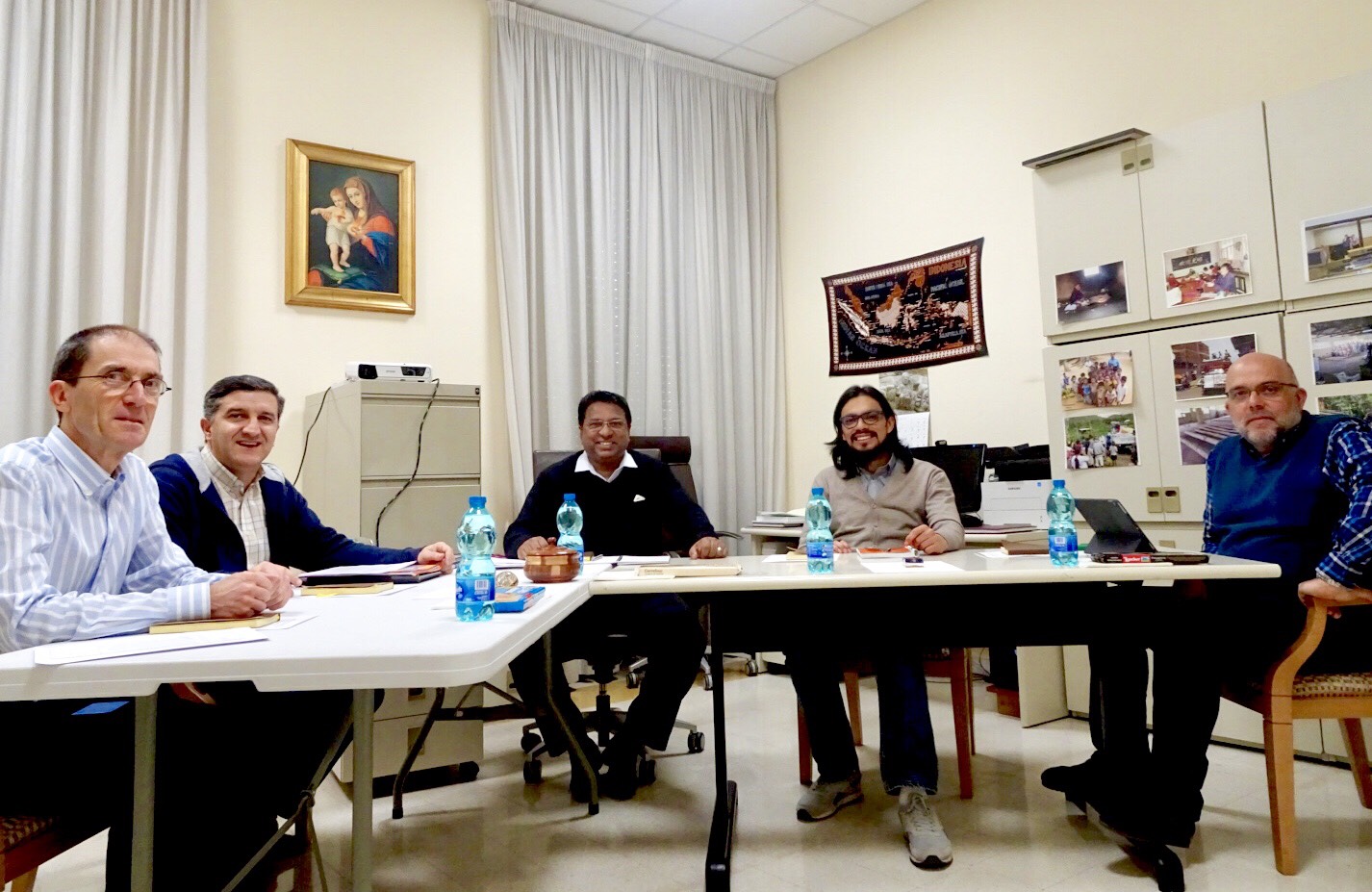 micla Training
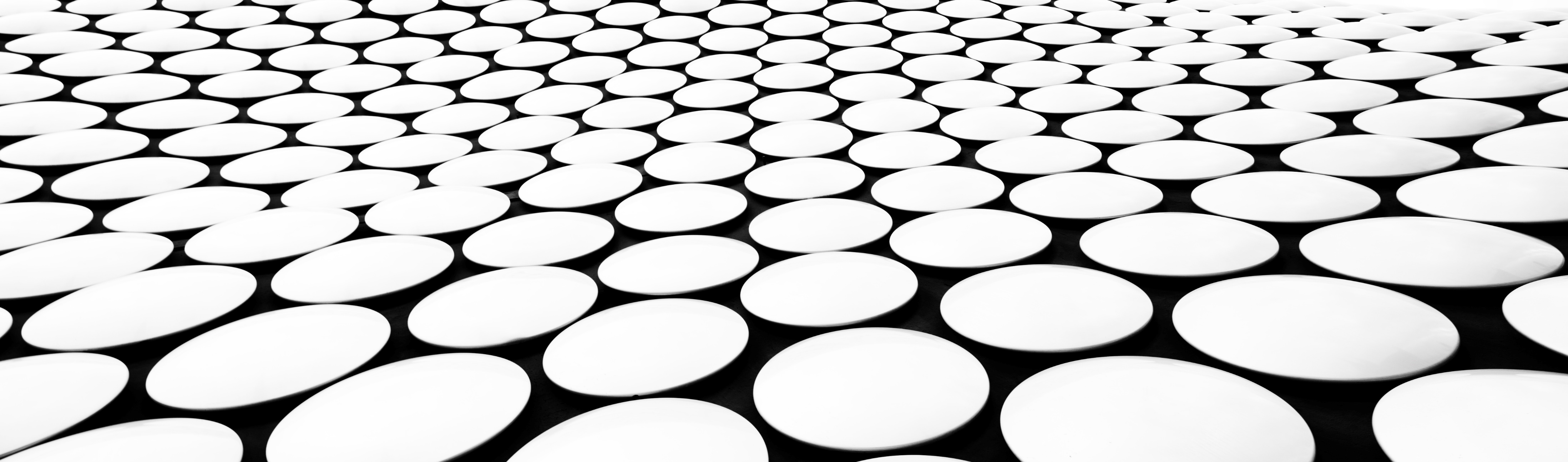 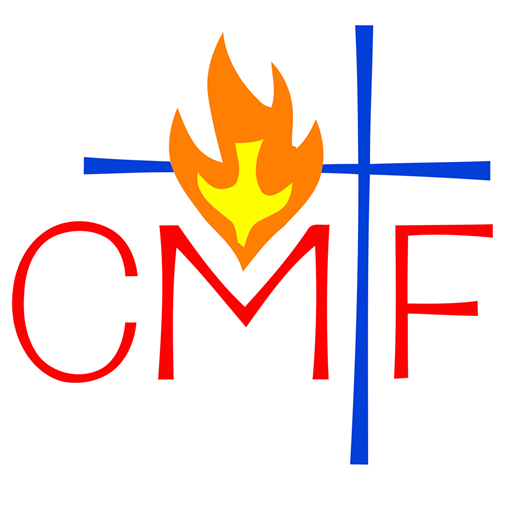 Dimensions of Claretian Apostolate
Function of mission ProcurE (Directory No.123)
To raise mission consciousness and a sense of availability among all the members of the Province; 
To promote prayers for missions and to provide up-to-date information concerning their plans, problems and achievements; 
To animate Christian communities for missions and promote participation of lay missionaries, especially those born and raised in the mission region, in our work; also, to serve as a liaison between the missions and communities that are preparing lay persons for assignments in mission territories.
To promote financial assistance by creating funds and by presenting projects in the name of the Congregation and other institutions.
To be in a close relationship and coordination with the Secretariat of Justice, Peace and the Integrity of Creation.
1. To raise mission consciousness and a sense of availability among all the members of the Province
Clarity about Claretian Mission
Primary Mission of Claretian Missionaries :
     Proclamation of the Gospel in three ways
Universal nature of Claretian Mission
2. To promote prayers for missions and to provide up-to-date information concerning their plans, problems and achievements;
Prayer support for the Missionaries
Missionary Database
Statistics
Digital Storage of Audio-visuals
Publications 
Issue based Documentation
Global Claretian Volunteer Program
3. To animate Christian communities for missions and promote participation of lay missionaries, especially those born and raised in the mission region, in our work; also, to serve as a liaison between the missions and communities that are preparing lay persons for assignments in mission territories.
4.  To promote financial assistance by creating funds and by presenting projects in the name of the Congregation and other institutions.
Fundraising organ for the Claretian Apostolate
Use various means for Fundraising , Projects are the prominent means.
Guided by the Policies for Project Management of the Congregation
Organisms can create their own Policies
Mission Procure Council in General and Provincial Levels
CLAPNET – Digital platform for managing Claretian projects by the General Procure
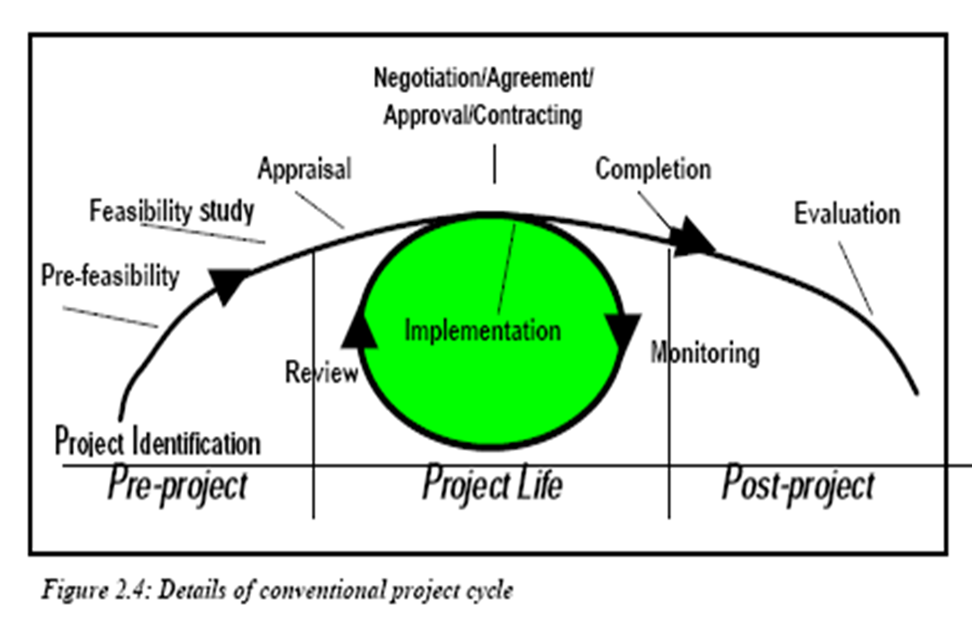 5. To be in a close relationship and coordination with the Secretariat of Justice, Peace and the Integrity of Creation.
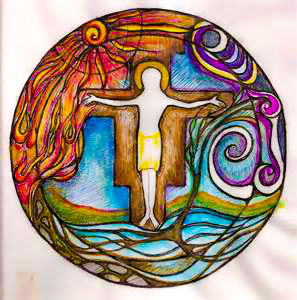 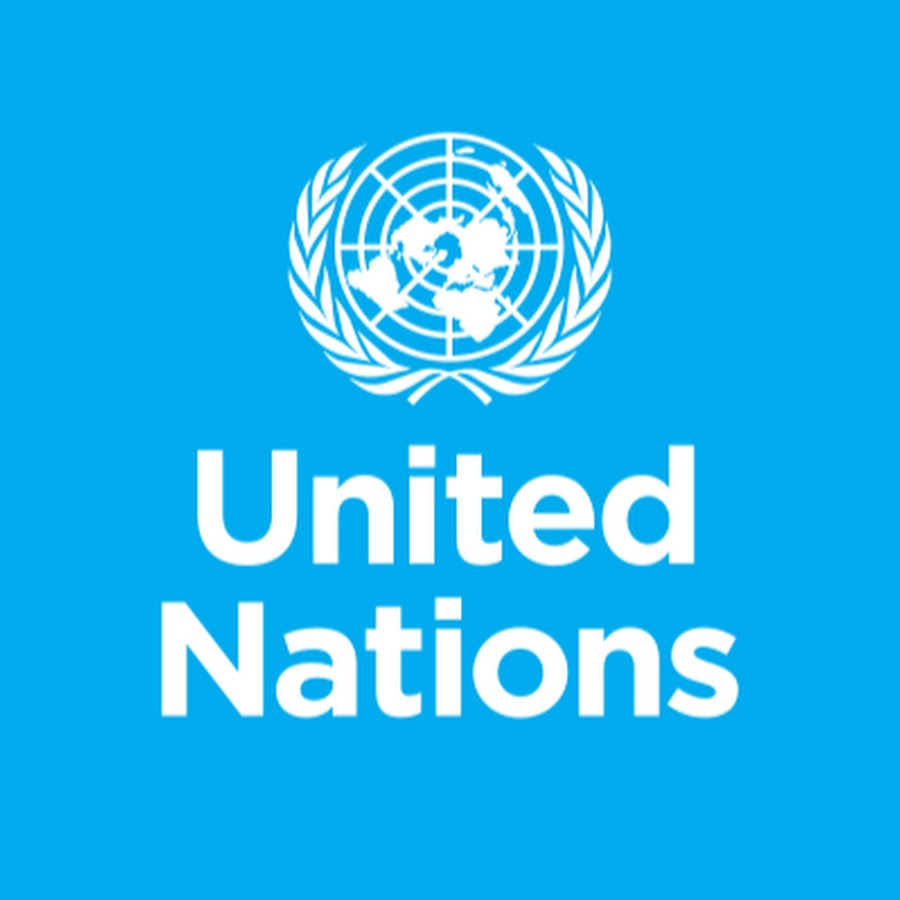 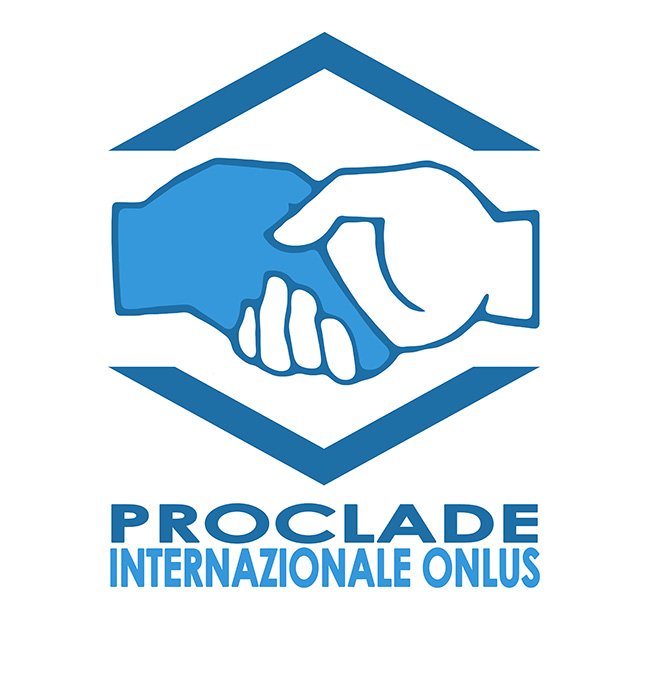 Claretian Apostolate (Spiritual and Social)
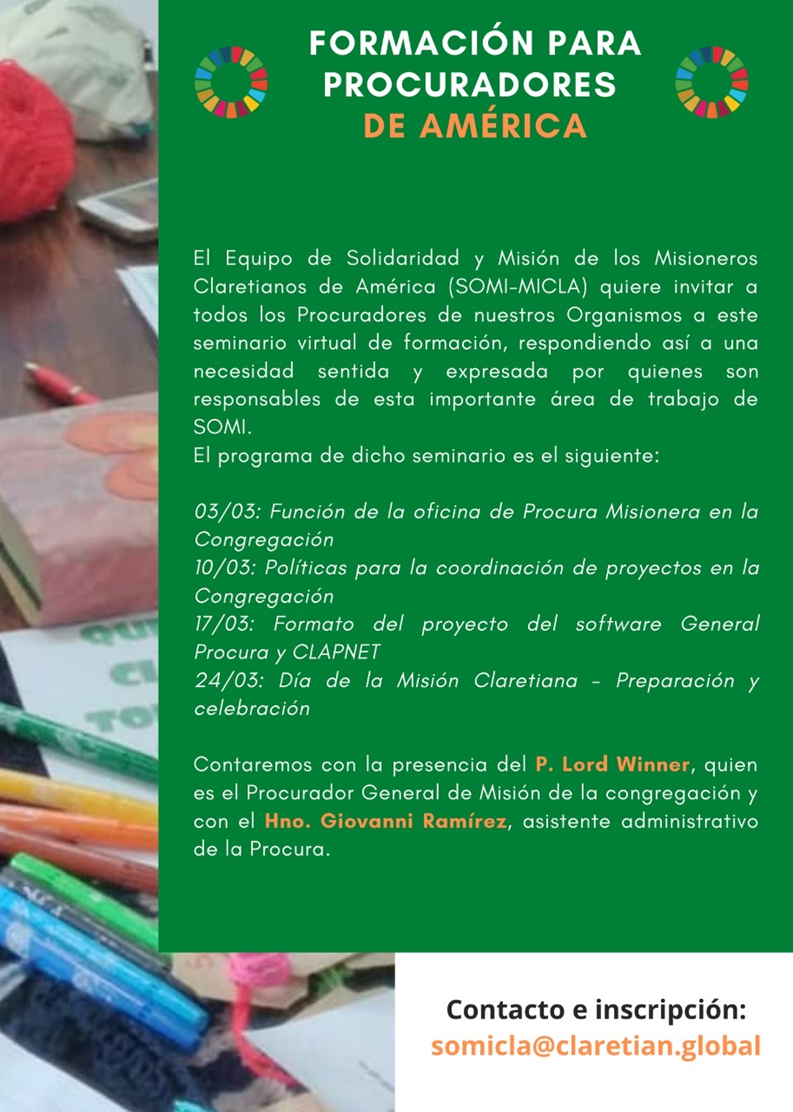 Session 2 – policies for project management10th march 2020
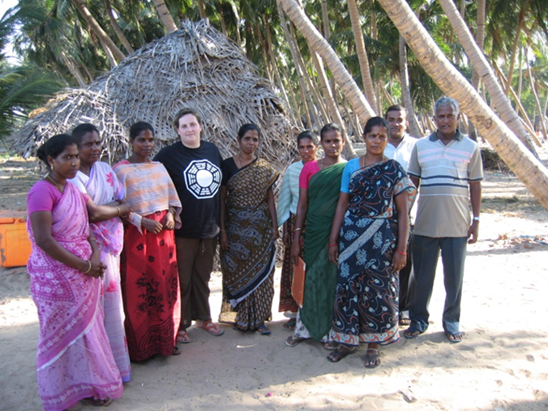 Thank you